Видатні музеїсвіту
Музеї – це місця, де зібрані та експонуються колекції якихось  предметів, які були знайдені в природі, або зроблені людиною. Існують музеї, які присвячуються мистецтву, науці, історії, промисловості , техніці.  Слово «музей»  походить від грецького слова, що означає «храм муз». Один з найперших закладів, який  можна назвати музеєм, знайдено в Александрії у Єгипті . Цей заклад відноситься  до ІІІ ст. до н.е.  З тих часів до ХІХ ст. було створено  багато  колекцій, які  називали музеями, але вони  належали королівським особам та вельможним родинам. Тільки з кінця  ХVІІІ ст.  двері музеїв відкрилися для всіх бажаючих.
Choko-story
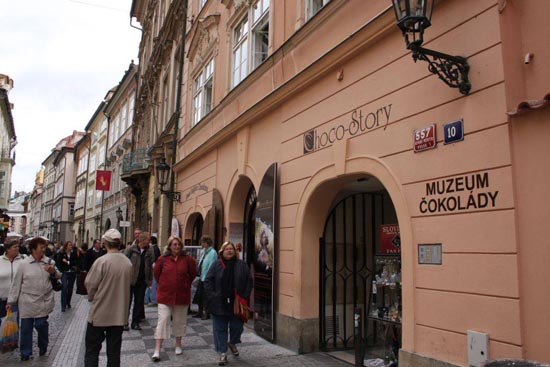 Музей шоколаду в Бельгії, Брюгге.
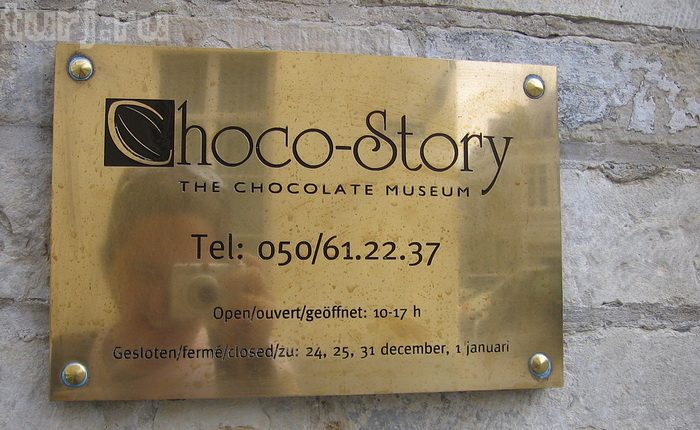 Знаходитьсь на території давнього замку. В цьому музеї є багато кімнат із шоколадними виробами.Також, на території замку проводиться “шоколадний” фестиваль, де б’ють шоколадні фонтани. Туди приїжджають всі бажаючі насолодитись шоколадними виробами.
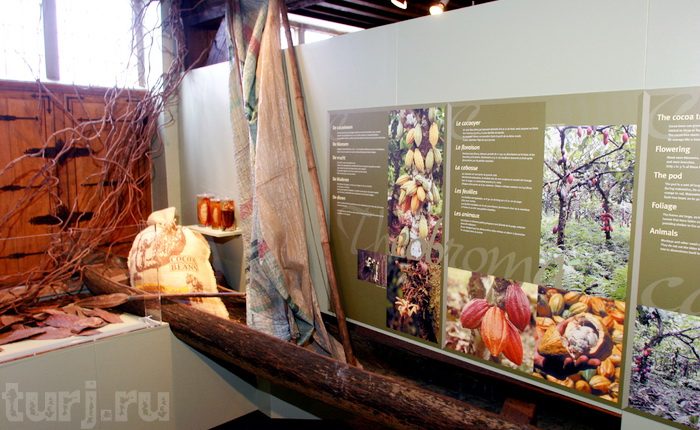 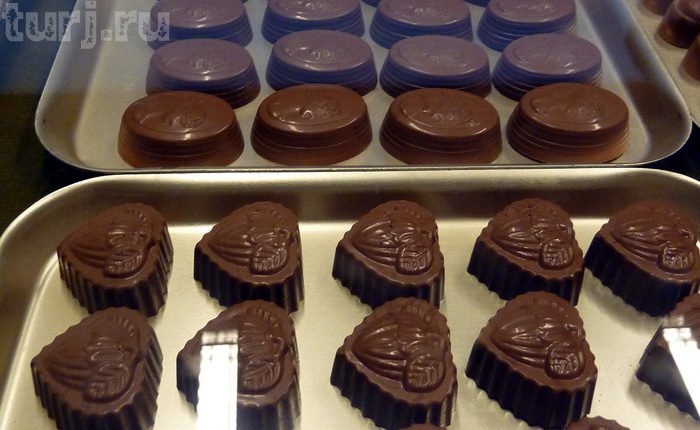 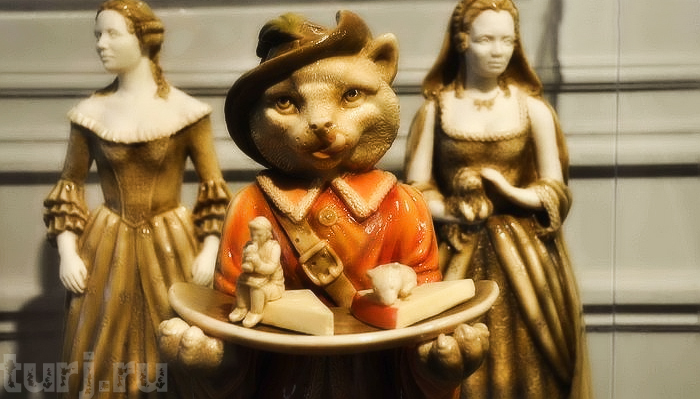 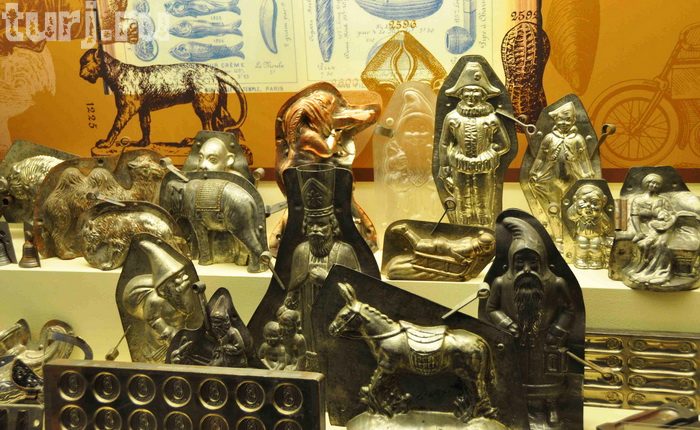 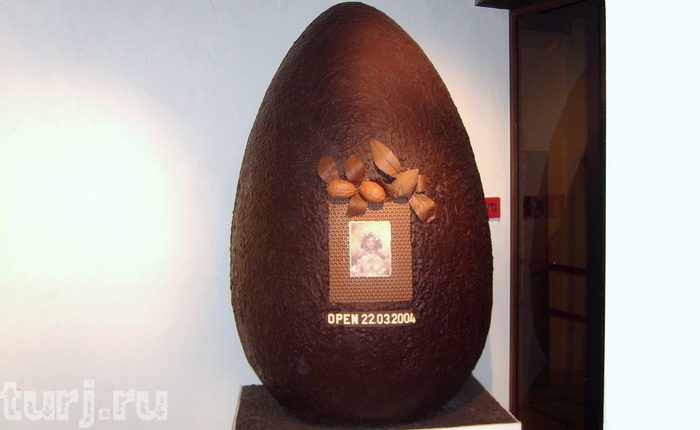 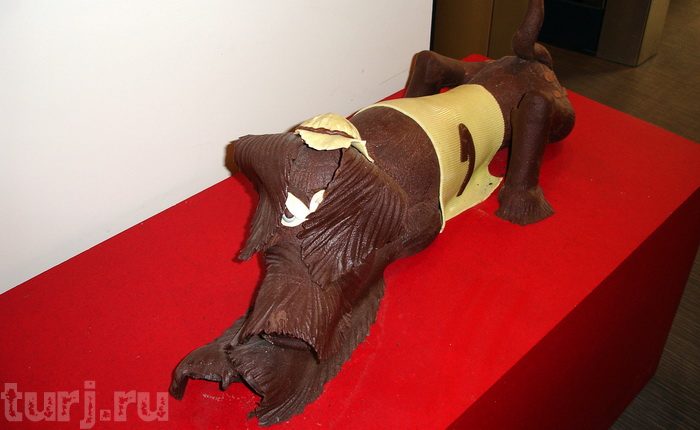 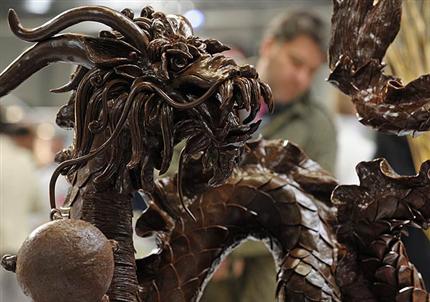 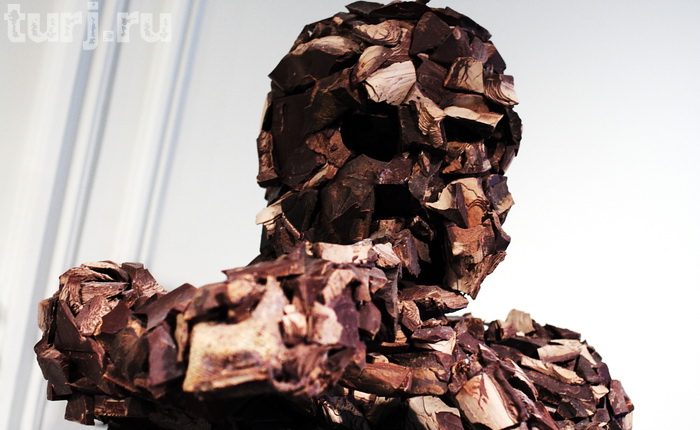 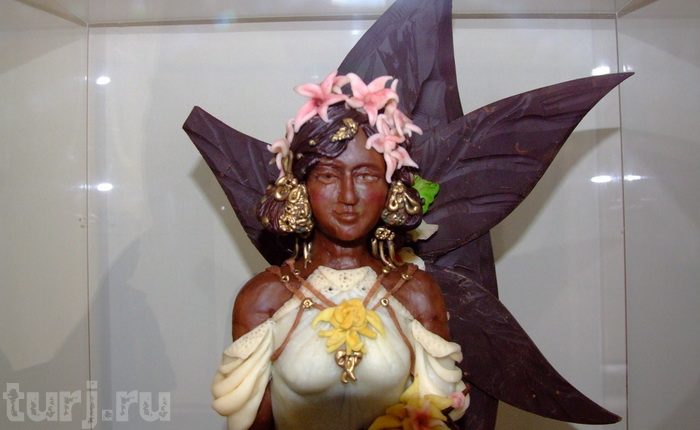 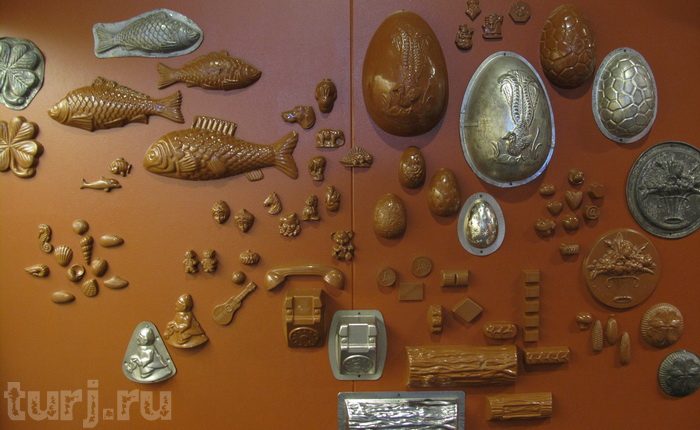 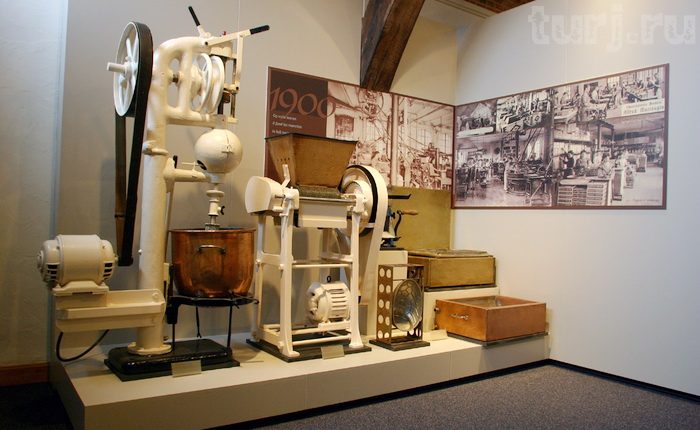 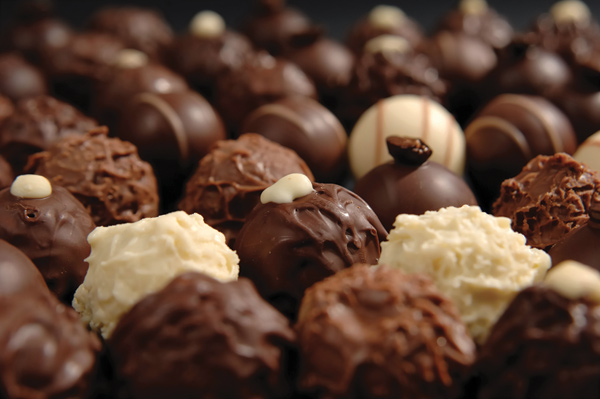 Музей Мадам Тюссо
Музей мадам Тюссо знаходиться в Лондоні на Бейкер стріт.
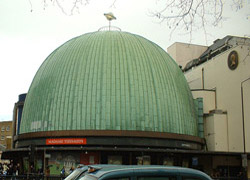 Починає працювати о 10 годині, але його працівники приходять раніше, щоб підправити деякі воскові статуї, витерти пилюку та й навести порядок взагалі.
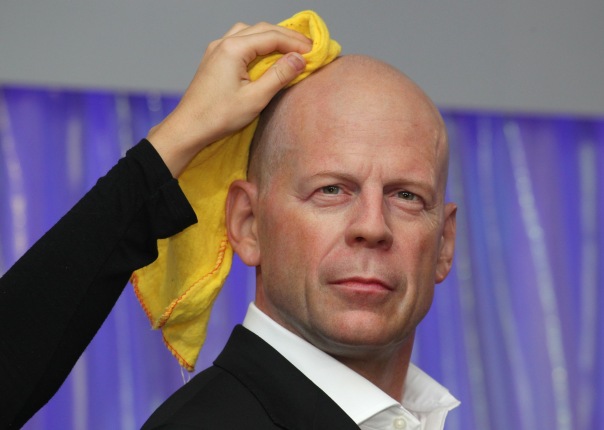 В музеї мадам Тюссо зібрано дуже багато різноманітних та цікавих експонатів.Тут є, навіть, Кімната Страху. В ній знаходяться скульптури багатьох злодіїв та вбивць. Кажуть, що ця кімната має магічну дію. Якщо людина переночує в цій кімнату то вона може вилікуватись навіть від алкоголізму.
Також є багато воскових скульптур знаменитостей.Наприклад, співаків, танцюристів, акторів та навіть звичайних кіногероїв.
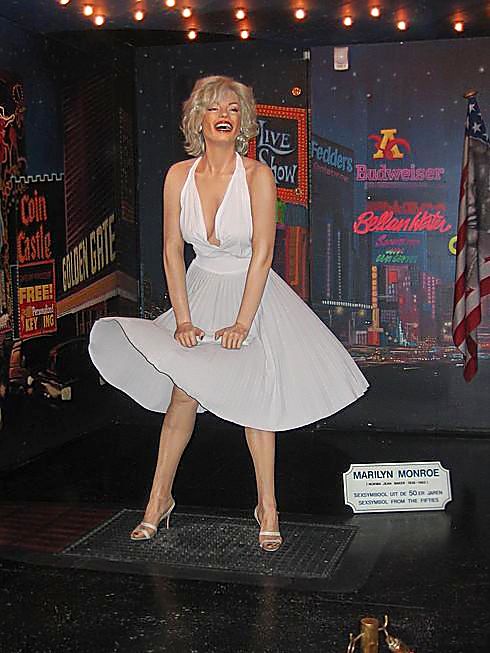 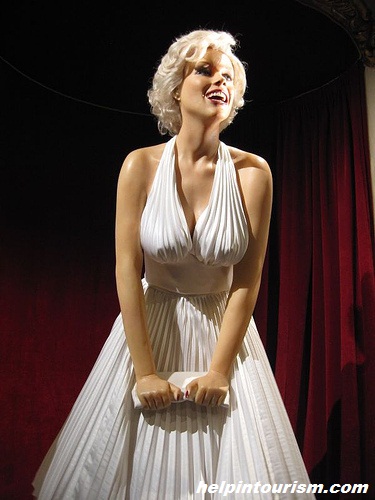 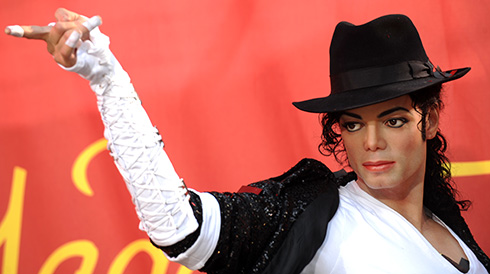 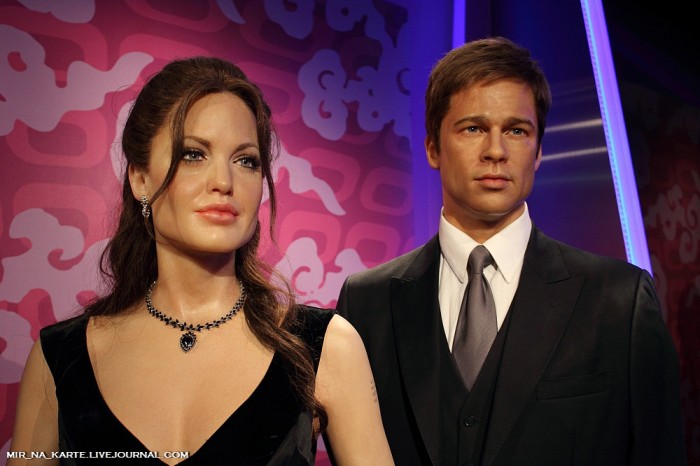 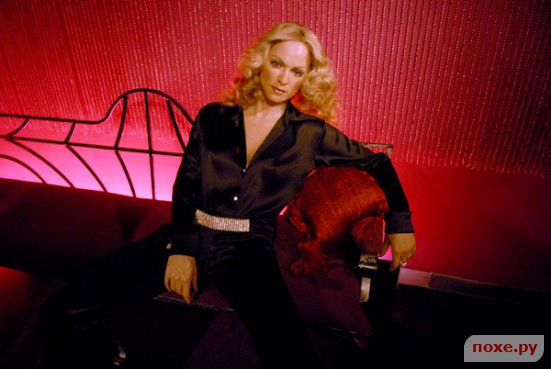 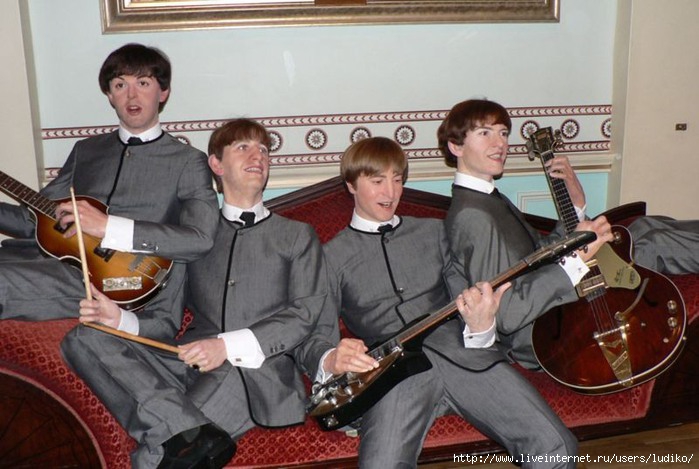 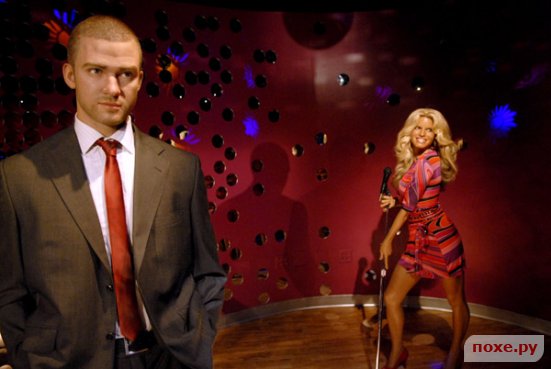 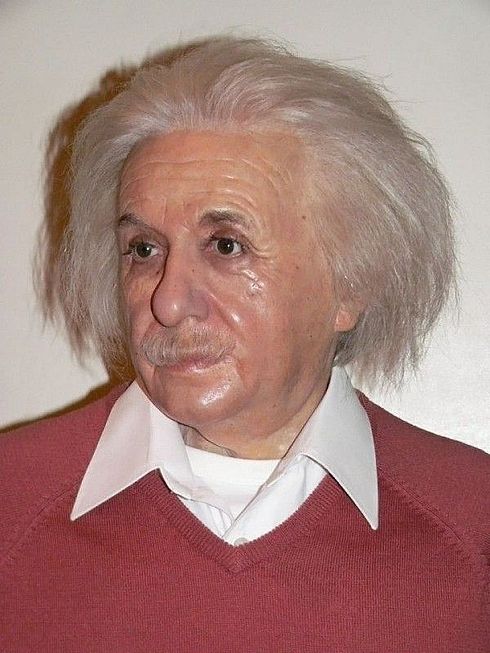 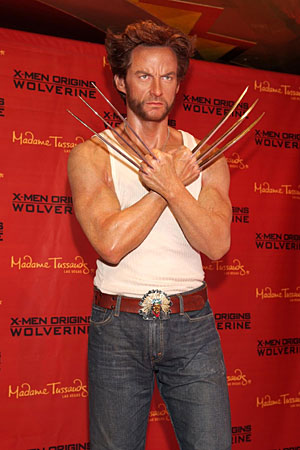 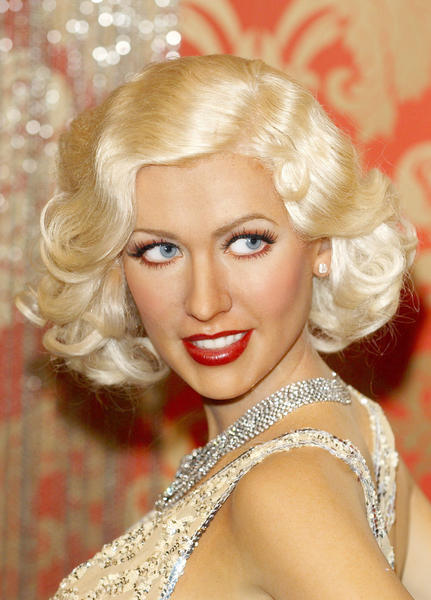 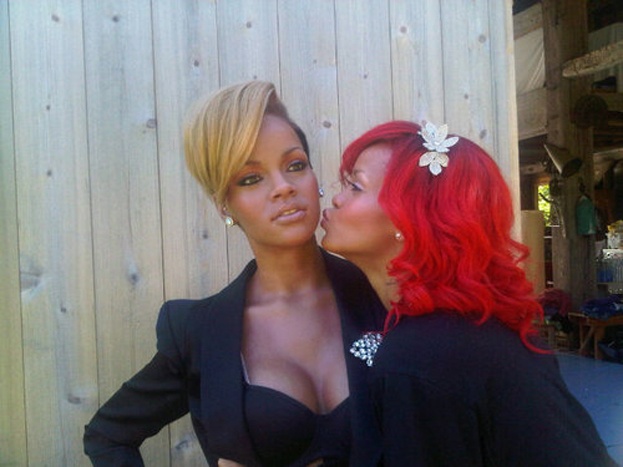 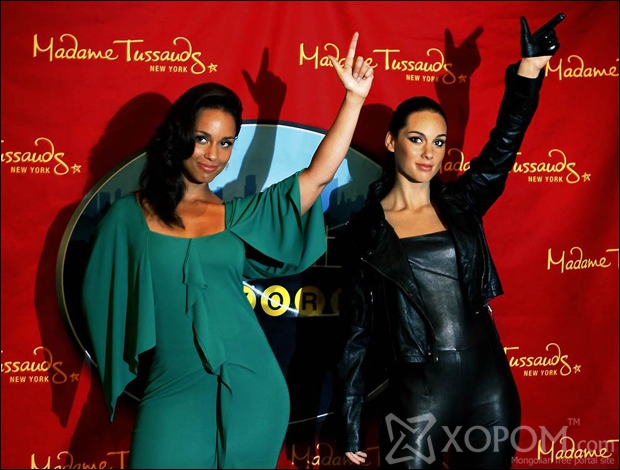 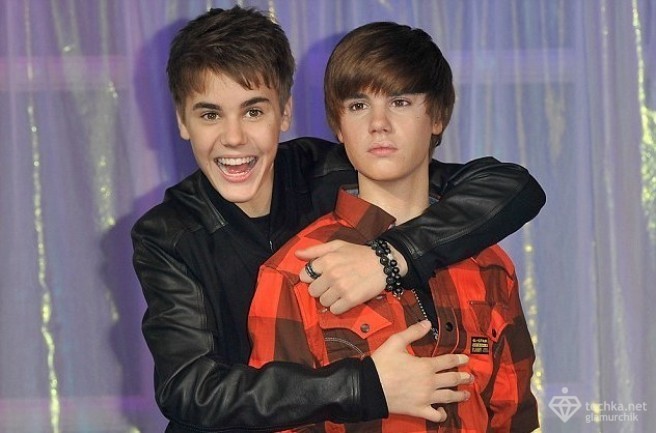 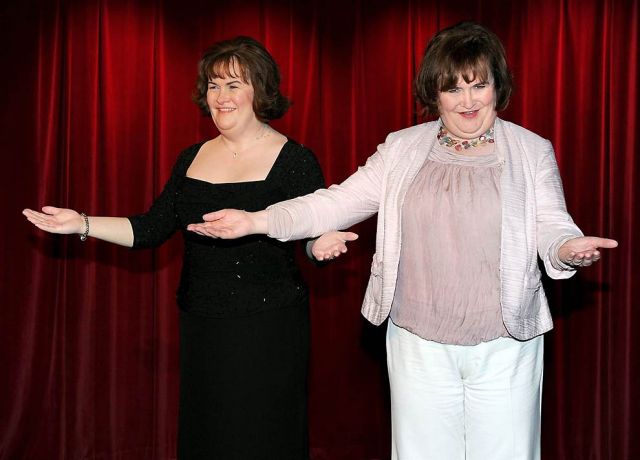 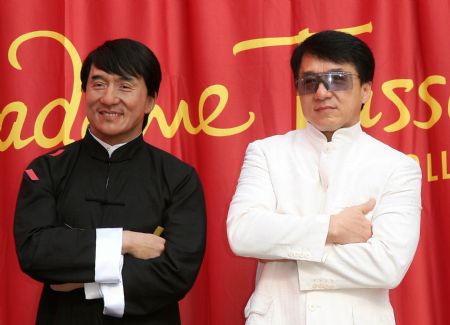 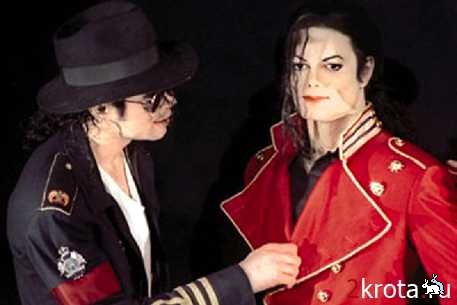